Vermeerderen
Generatief vermeerderen
Vegetatief vermeerderen
Generatief vermeerderen=geslachtelijke vermeerdering
Vermeerdering d.m.v. zaad
Nodig: stuifmeel, stamper,vruchtbeginsel, eicel.
Snel
Goedkoop
Minder kans op ziektes
Niet zaadvast
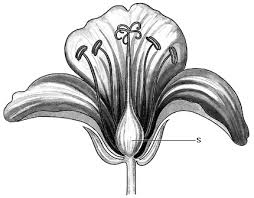 Zaaien
Vegetatief vermeerderen(ongeslachtelijke vermeerdering)
Stekken
Uitlopers
Scheuren
Marcotteren
Enten
Weefselkweek
Moerplant
Méér kans op ziektes
Neemt veel plaats in.
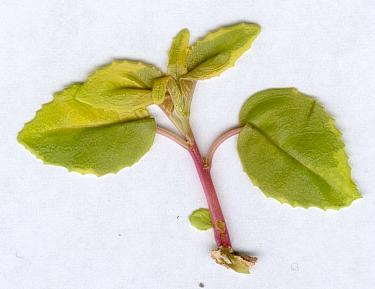 Stekken
Kopstek 
Tussenstek
Scheutstek
Stengelstek
Bladstek
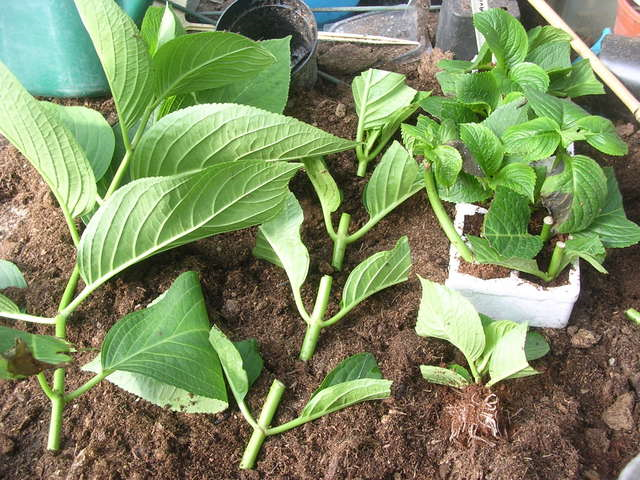 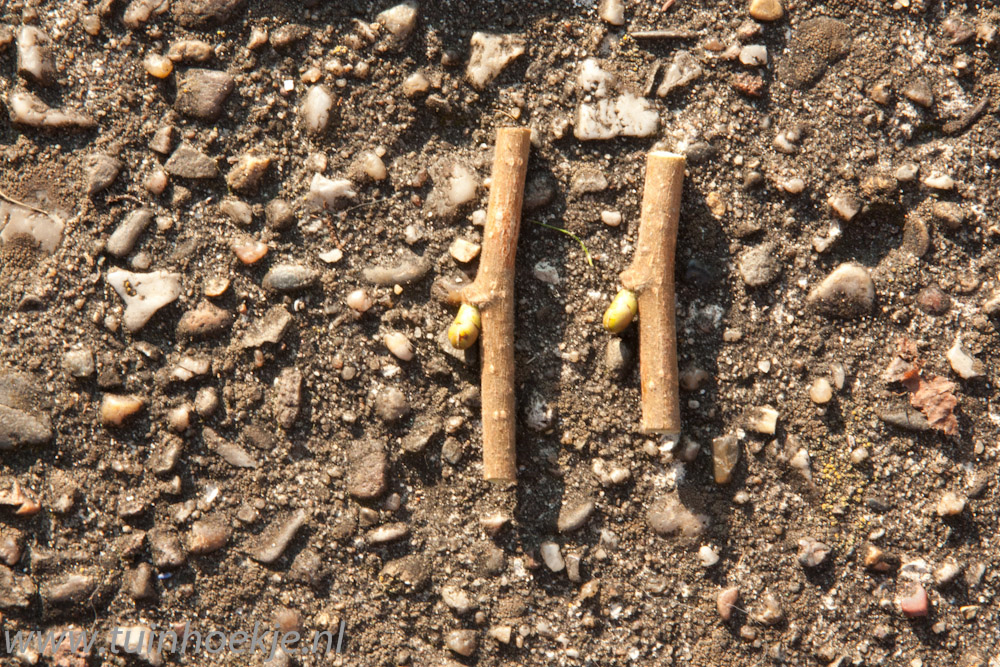 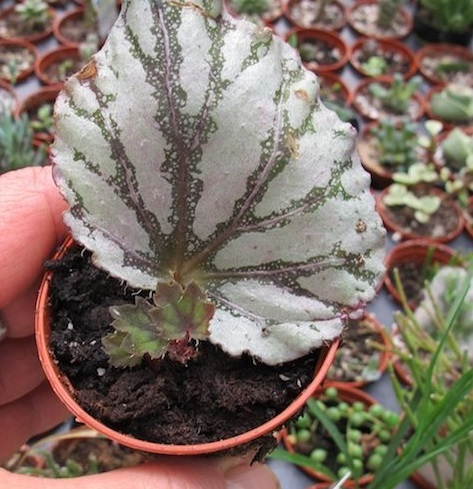 Stekken
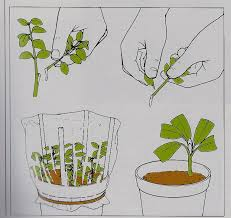 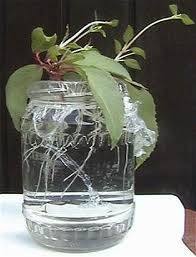 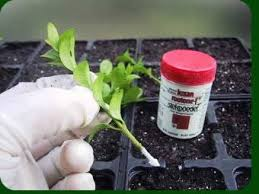 Bladstek:
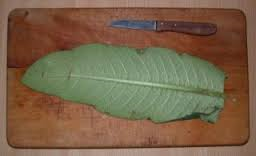 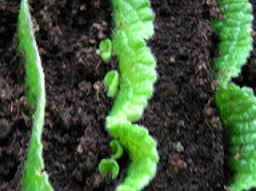 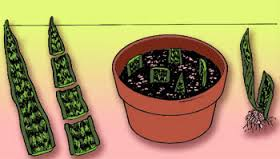 Uitlopers
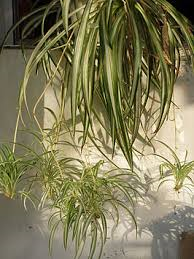 afleggen
Scheuren
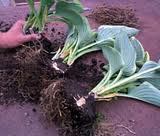 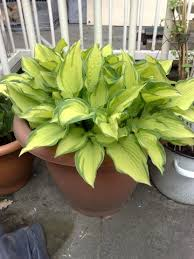 Marcotteren
Enten
Weefselkweekplantendelen op voedingsbodem
Vermeerderen van plantenmet een decoratieve waarde
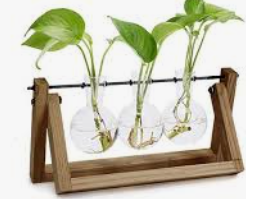 Opdracht:
Ga minimaal 3 planten vermeerderen. Kies zelf voor generatief of vegetatief.
Verwerk het op een decoratieve manier uit.
Maak foto’s en lever dit in.